Історія виникнення та етапи розвитку музикотерапії
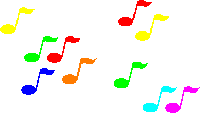 Як музика діє на людину?

  У чому полягає сила дії ?
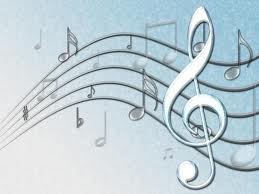 Розвиток музикотерапії
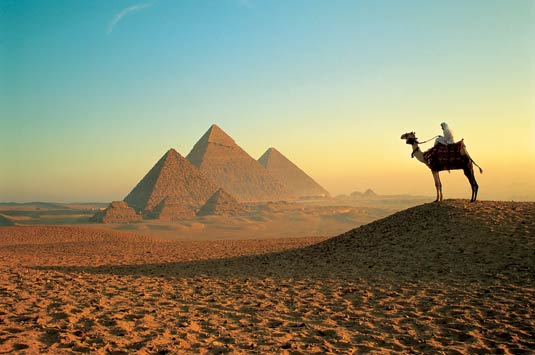 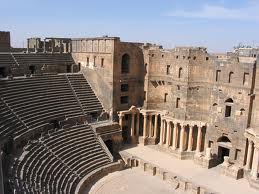 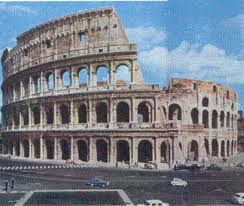 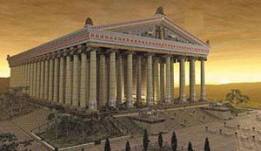 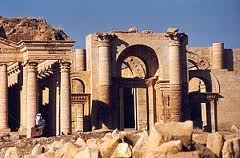 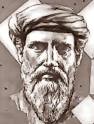 “Еуритмія”- ритм життя людини
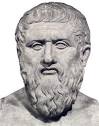 Ритм і лад впливають на думку
Піфагор
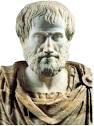 Теорія  мімесису
Платон
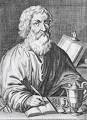 Аристотель
4 типи 
темпераменту
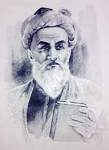 Гіппократ
Зцілення музикою
Авіценна
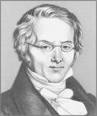 Французький психіатр

 ХІХ ст. 

 Музикотерапія 
  у медичній практиці
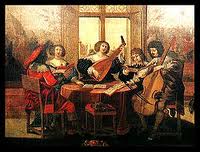 Жан Етьєн Ескіроль
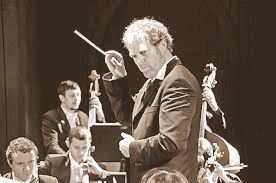 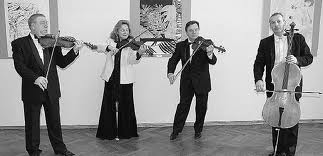 Інструменти здоров'я
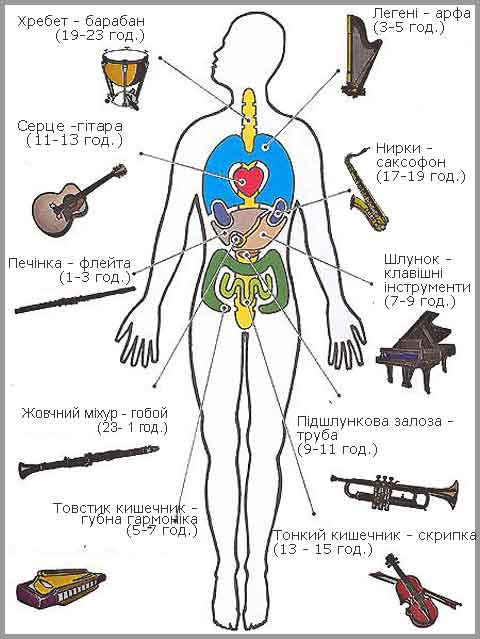 Звуки низьких частот викликають агресію і роздратованість
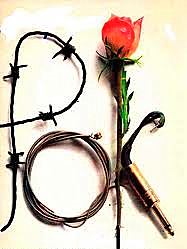 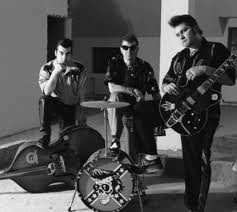 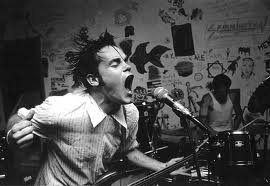 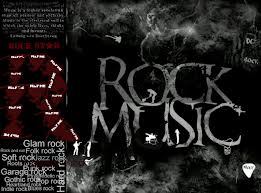 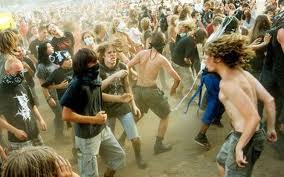 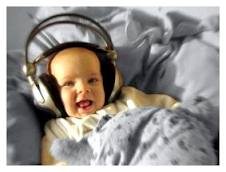 Перший з елементів музики, що чує малюк - ритм биття серця матері
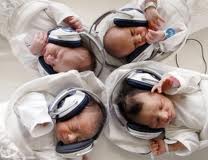 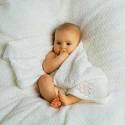 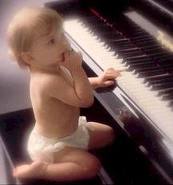 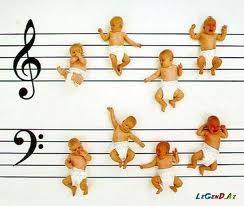 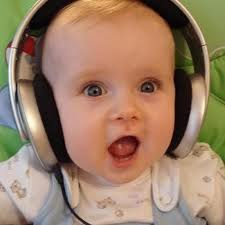 Найбільший позитивний вплив на людину має молитва, музика і природа
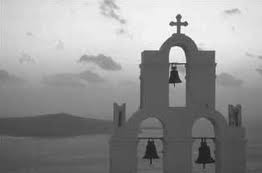 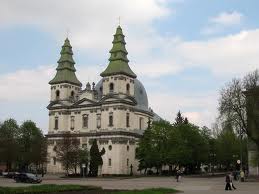 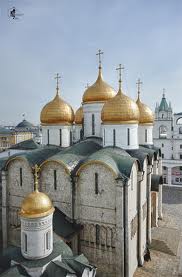 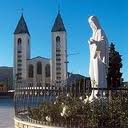 Арфа,
орган, 
скрипка - інструменти “лідери”  за силою діїна стан людини
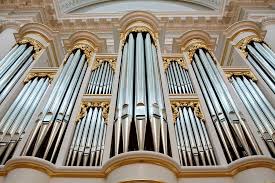 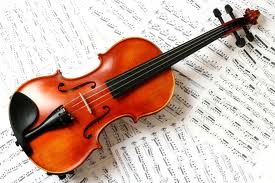 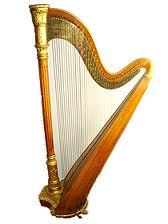 Мелодії здоров'я 
 Зменшення почуття тривоги та невпевненості:
Шопен "Мазурка“, “Прелюдії ",
Штраус "Вальси", Рубінштейн "Мелодії"
 Зменшення дратівливості, розчарування:
Бах "Кантата №2", Бетховен "Місячна соната“
Загальне заспокоєння, задоволення:
Бетховен "Симфонія №6" частина 2, Шуберт "Аве Марія", Шопен “Ноктюрн соль-мінор”
 Зняття  негативних емоційних симптомів:
Бах “Концерт ре-мінор для скрипки”, “Кантата 21”,
Барток “Соната для фортепіано”
  Підняття загального життєвого тонусу:
Чайковський “Шоста симфонія“ 3 частина,
Бетховен Увертюра “Егмонт”
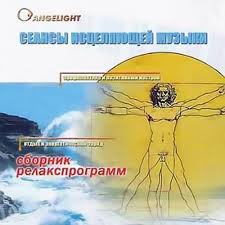 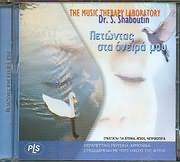 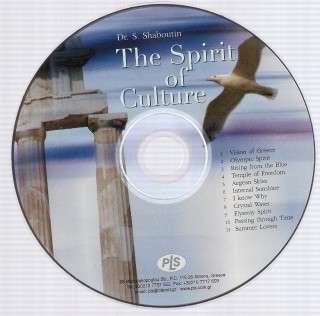 Позитивних емоцій!
Дякую за увагу